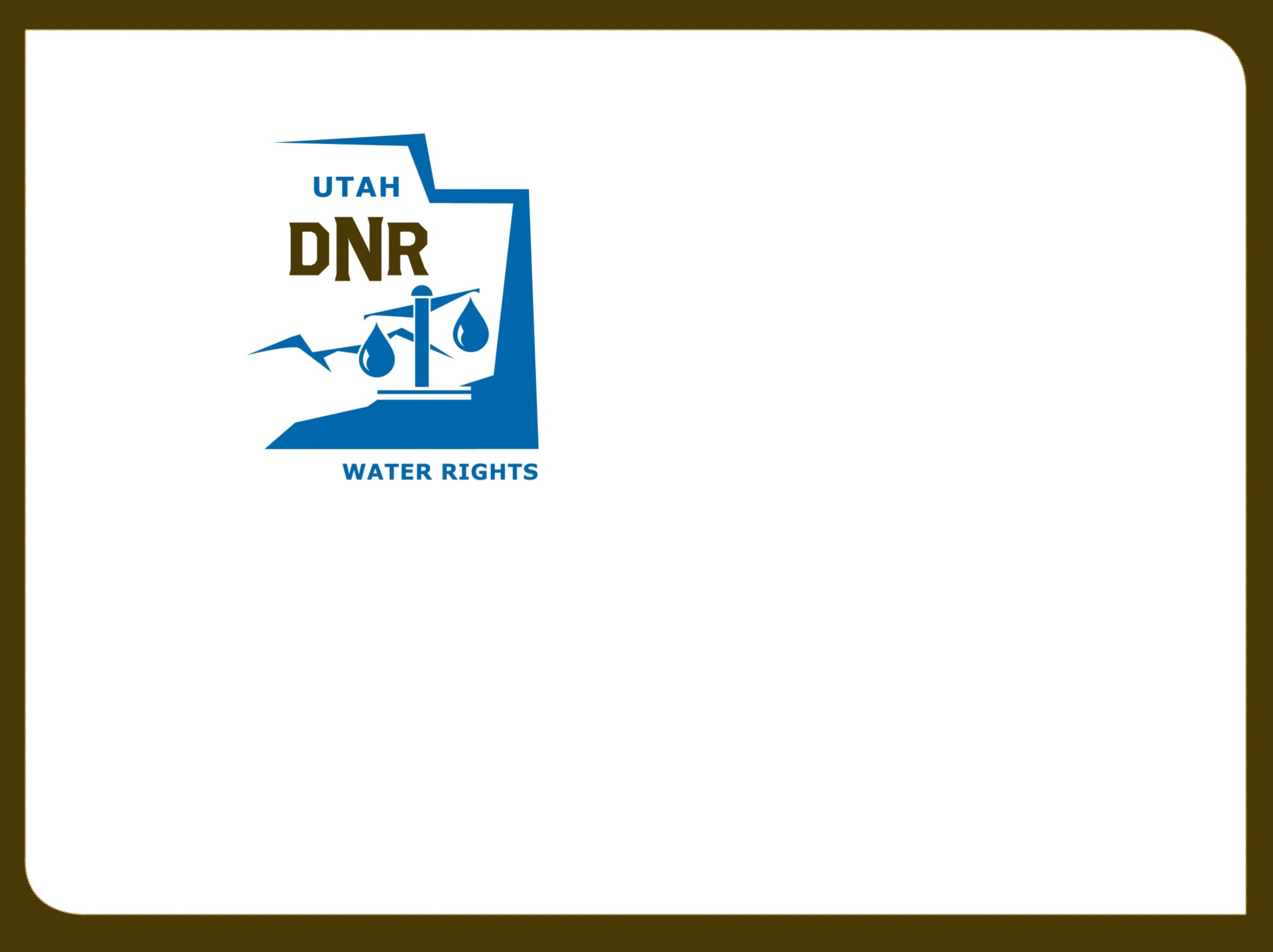 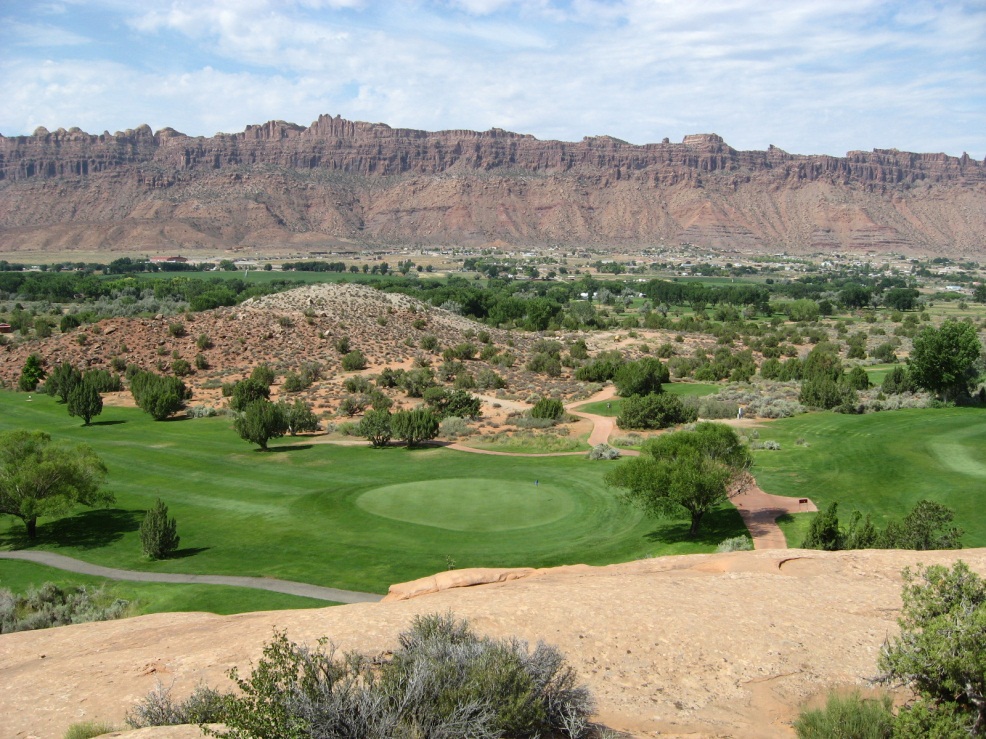 Moab/Spanish Valley
Public Meeting
 April 16, 2014
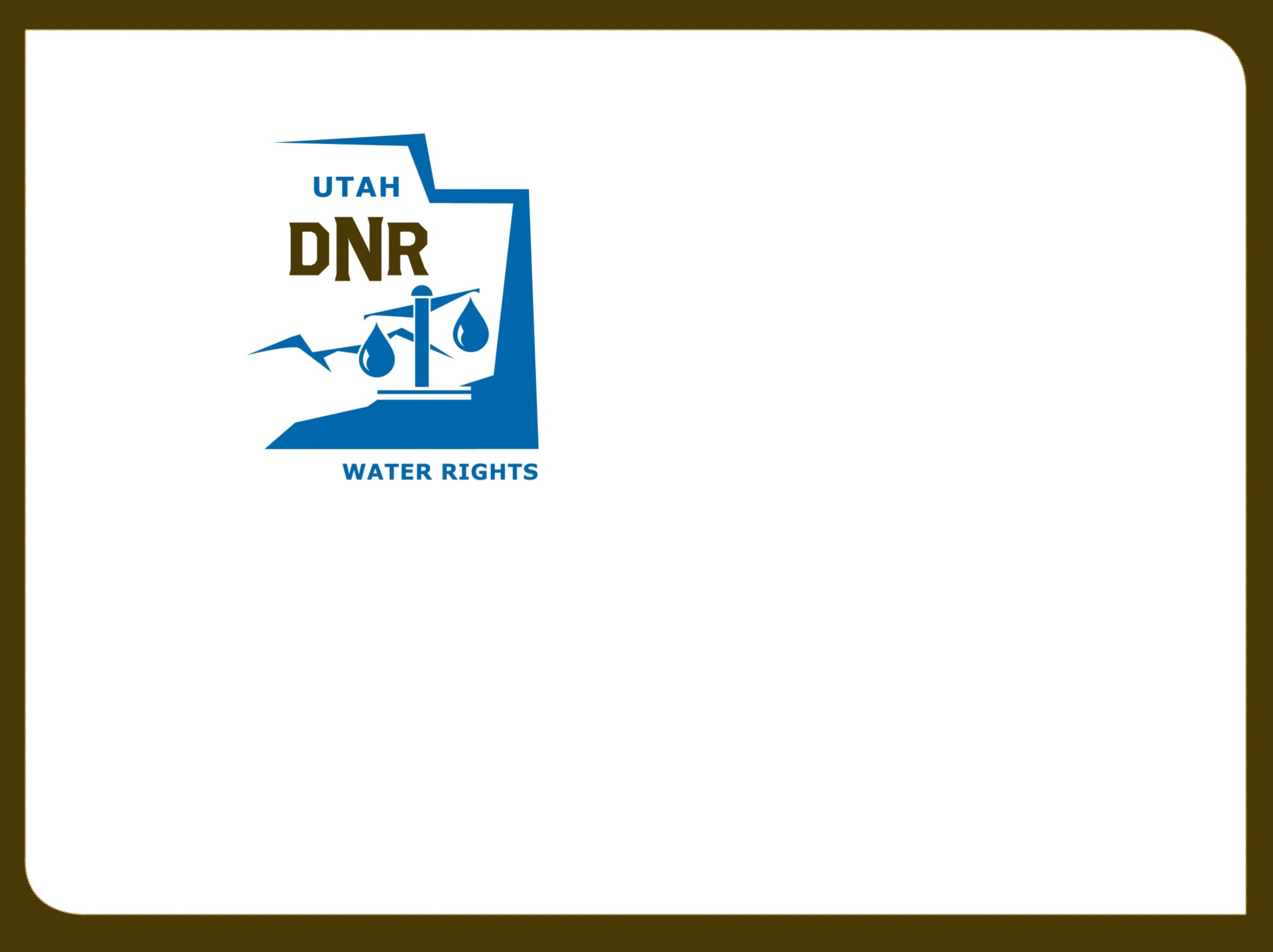 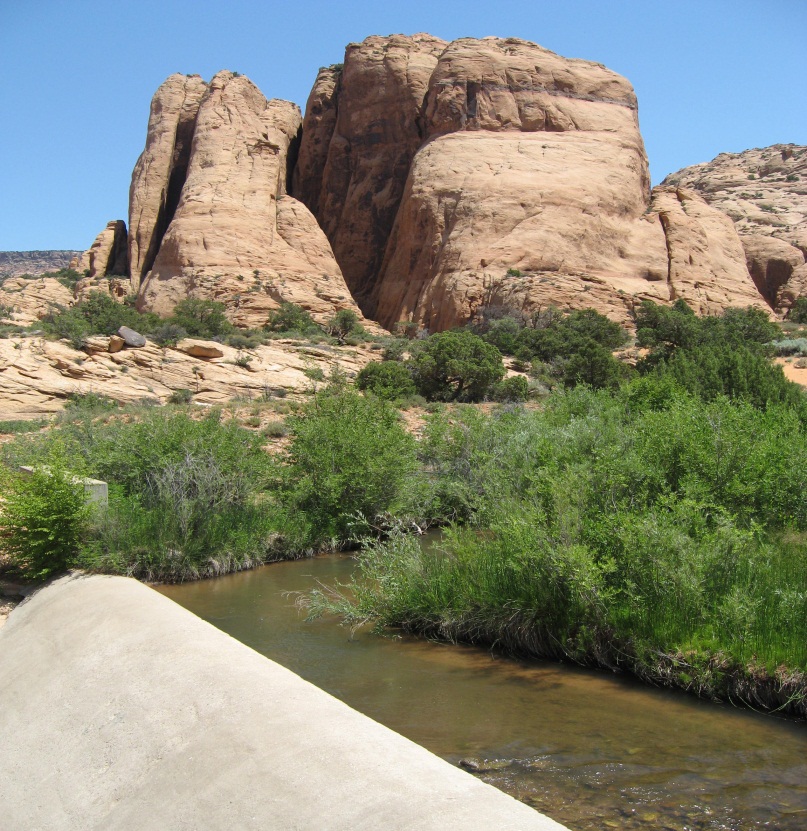 Current Water Rights Policy

Moab/Spanish Valley Public Meeting
April 16, 2014
Moab/Spanish Valley Drainage
Mill Creek Confluence with Colorado4952 feet
Mount Tukuhnikivatz12482 feet
Lasal Mtn precipitation gage (9850 ft)35.9 inches/year
Moab precipitation9.02 inches
www.waterrights.utah.gov
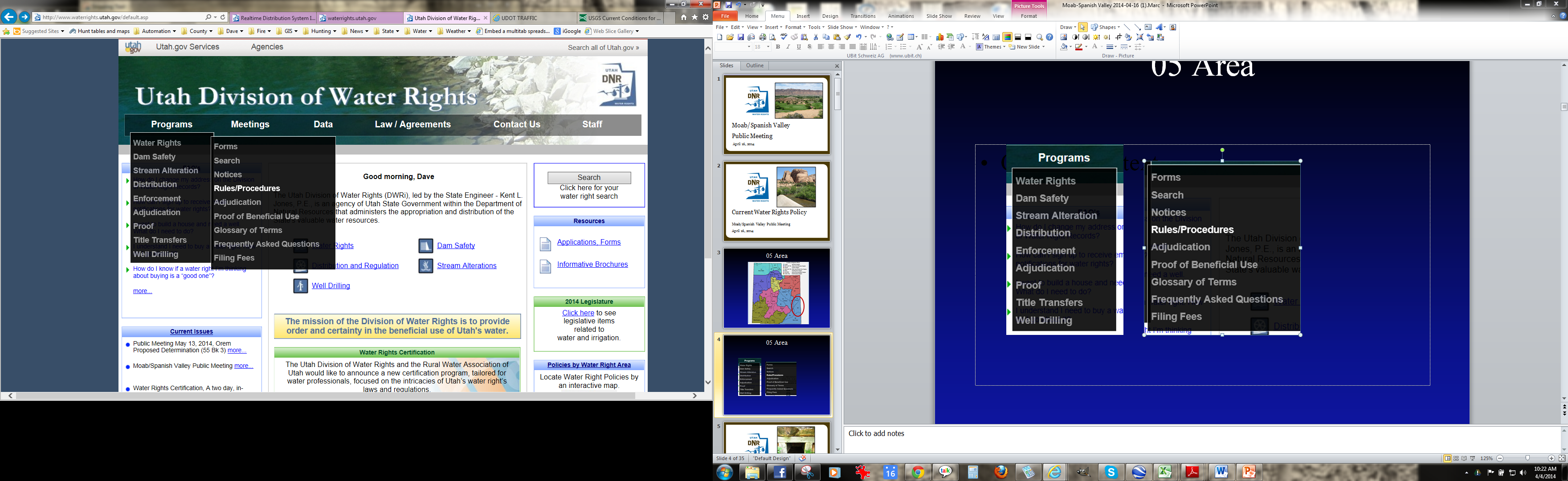 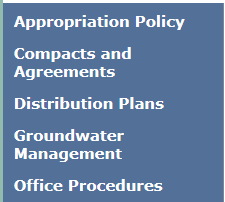 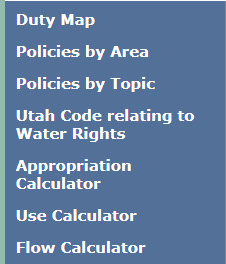 05 Area
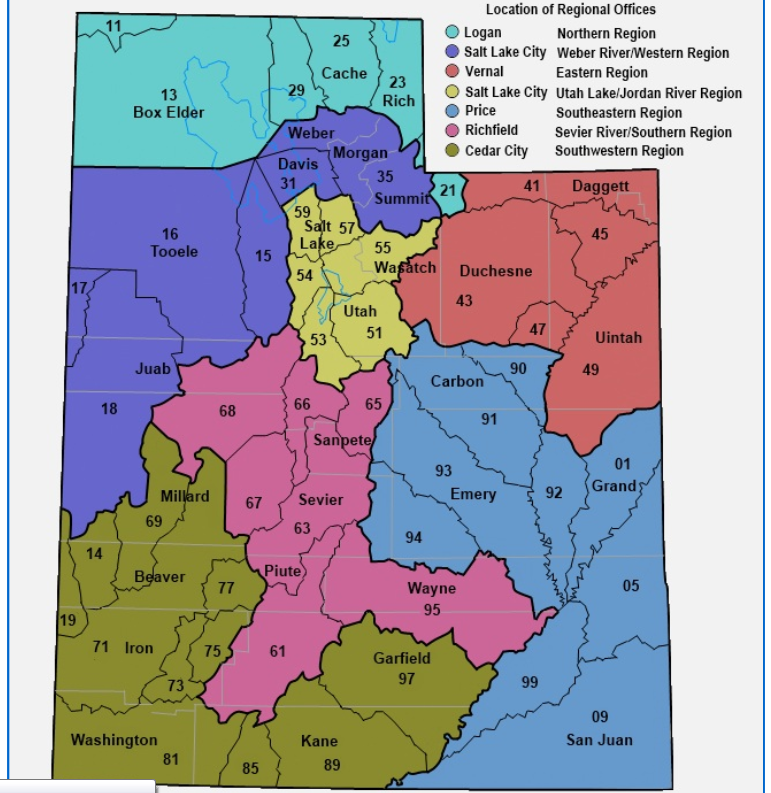 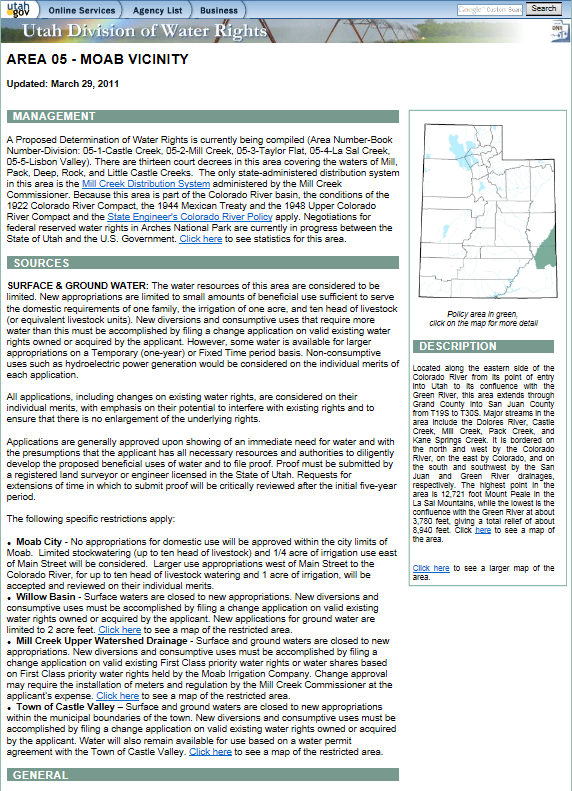 Policy Page
Moab City
Mill Creek Upper Drainage
Moab/Spanish Valley Watershed
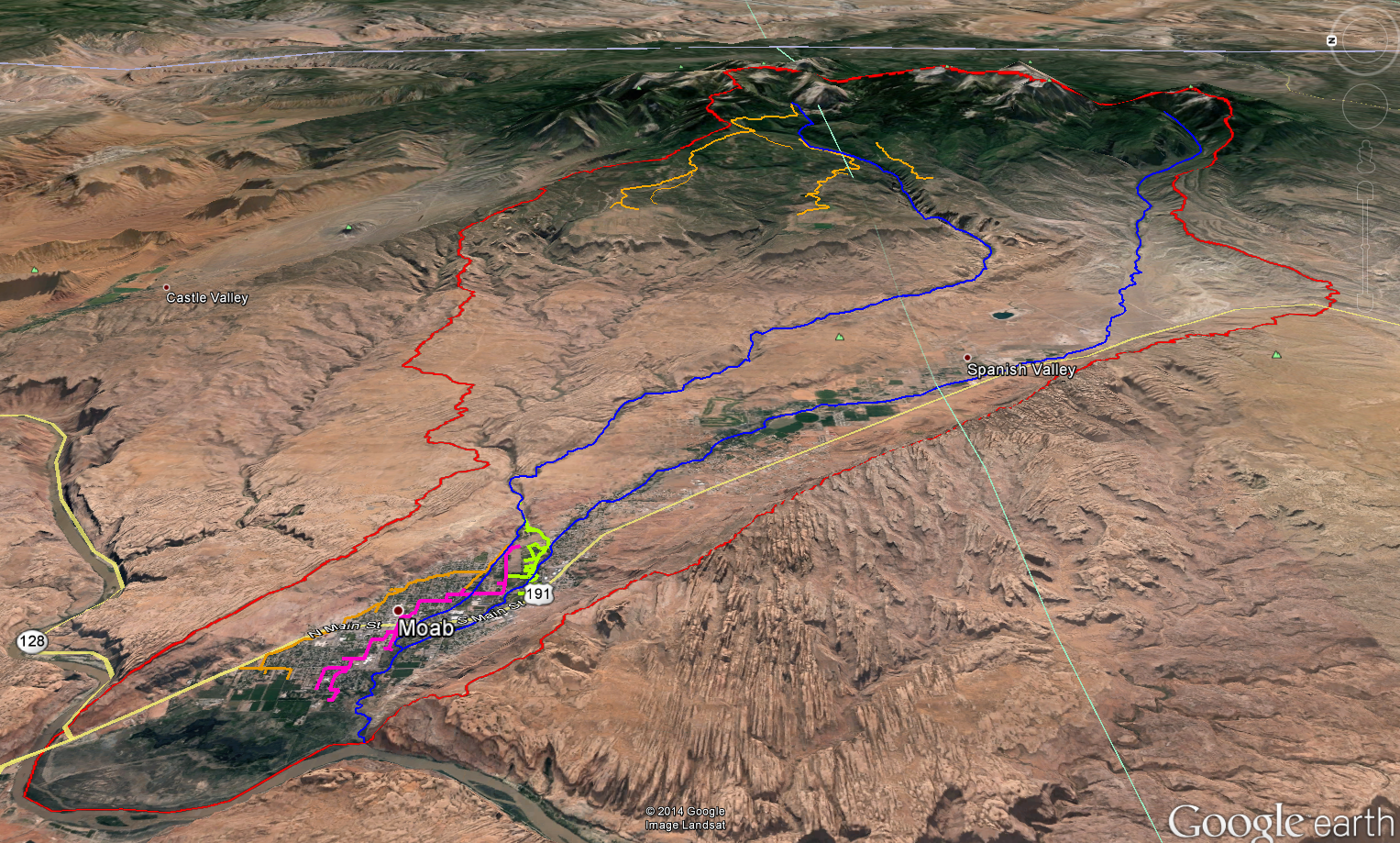 Warner Lake
Kens Lake
Mill Creek
Pack Creek
Powerhouse Dam
San Juan CountyGrand County
Moab/Spanish Valley
Surface Water
New appropriations evaluated on own merits
Permanent change applications evaluated on own merits
May require installation of meters
May be regulated by River Commissioner
Ground Water
Open to new appropriations
1 Home, 1 acre irrigation, 10 head livestock
Mill Creek Drainage
Surface and Ground Water
Closed to new appropriations
Must file permanent change on a first class
May require installation of meters
May be regulated by River Commissioner
Moab City Limits
East of Main Street
No Appropriation for Homes
0.25 acre irrigation
10 head of livestock
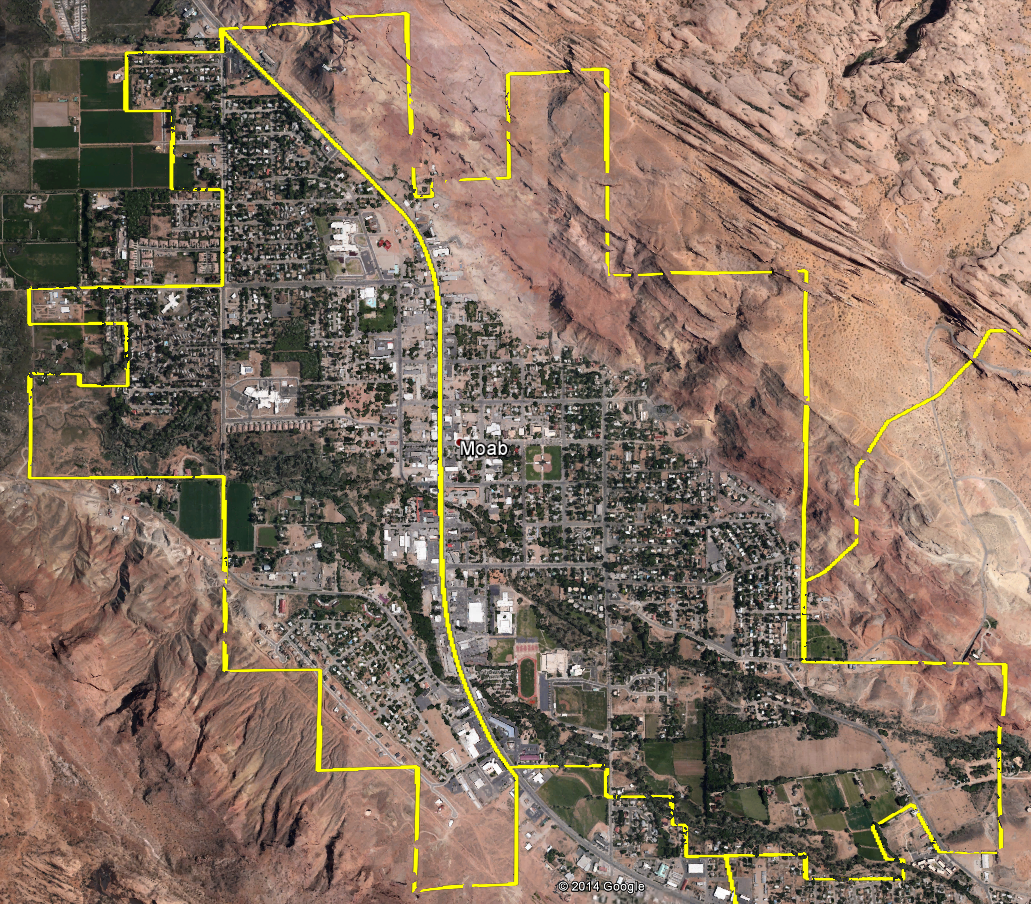 West of Main Street
No Appropriation for Homes
1.0 acre irrigation
10 head of livestock
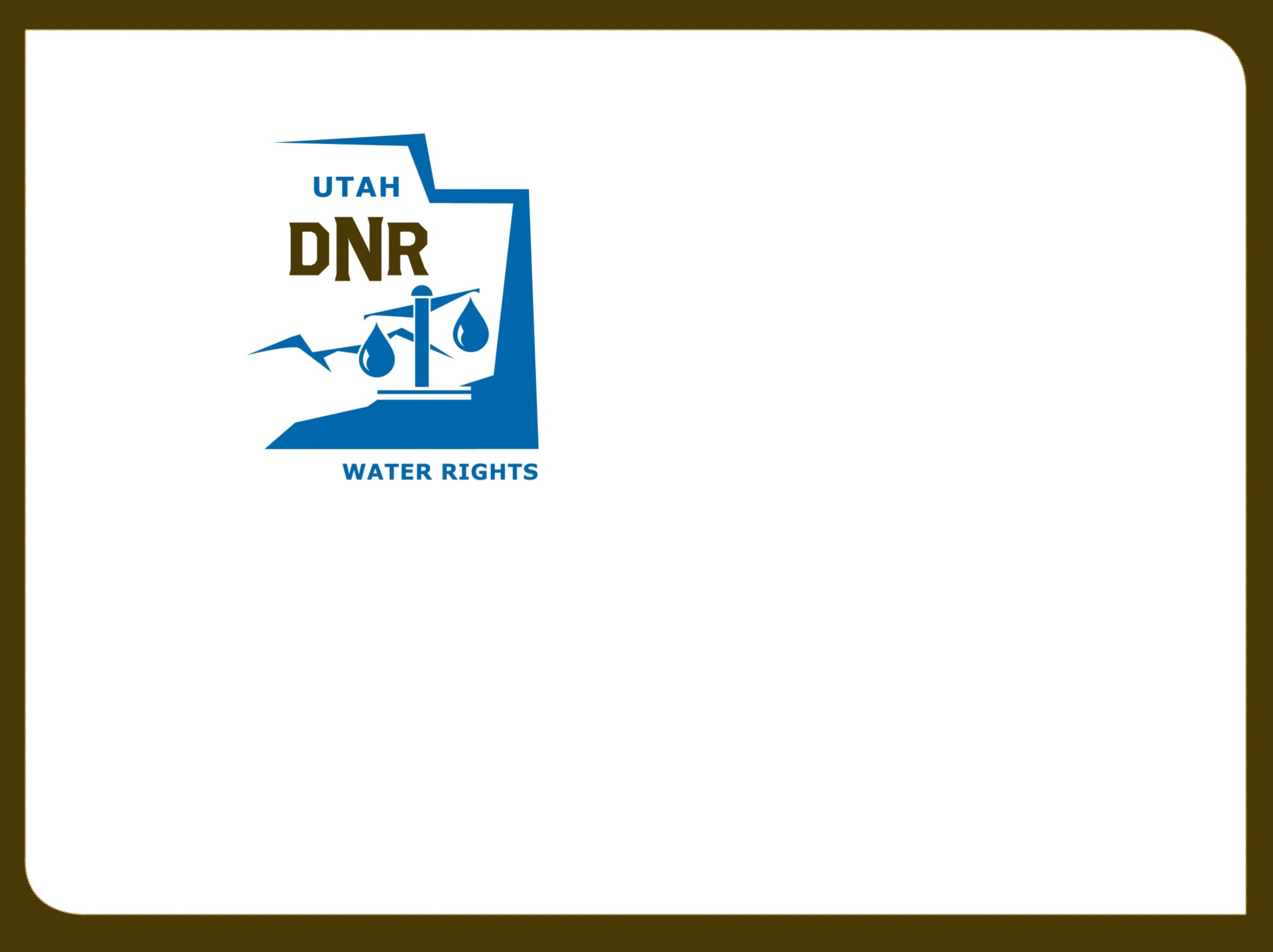 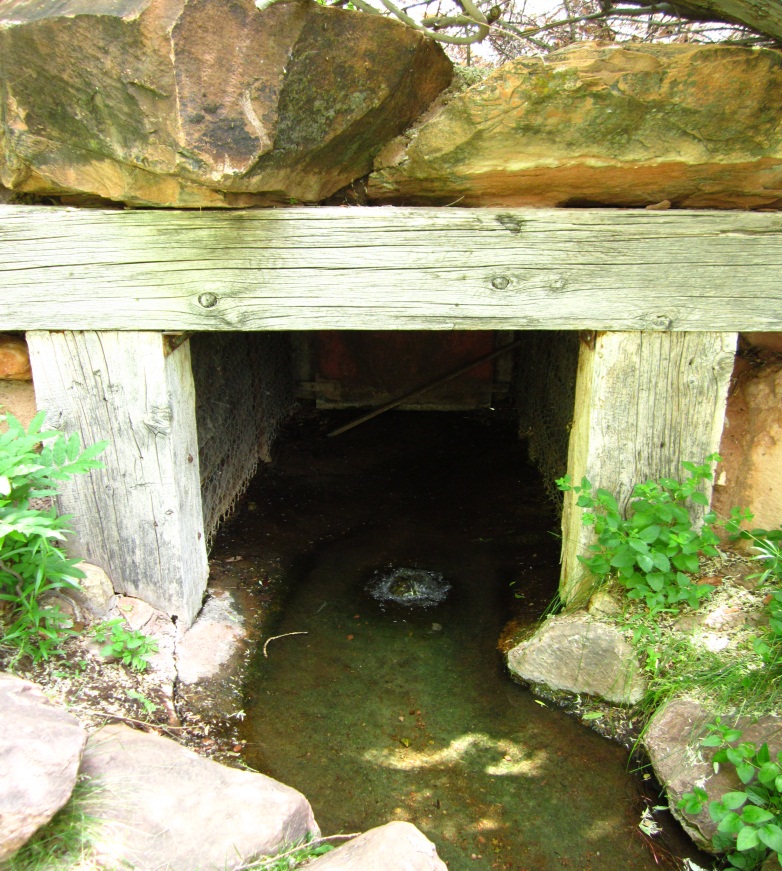 Groundwater Management Plans

 Moab/Spanish Valley Public Meeting
April 16, 2014
GroundwaterManagement Plans
Clarifying legislation enacted in 2006
Established Section 73-5-15 of Utah Code
Tool to help the State Engineer distribute groundwater
Section 73-5-15
(2)
(a) The state engineer may regulate groundwater withdrawals within a specific groundwater basin by adopting a groundwater management plan in accordance with this section for any groundwater basin or aquifer or combination of hydrologically connected groundwater basins or aquifers.
Section 73-5-15
(2)
(b) The objectives of a groundwater management plan are to:
(i)	limit groundwater withdrawals to safe yield;
(ii) 	protect physical integrity of the aquifer; and
(iii) 	protect water quality
Section 73-5-15
(1) As used in this section:
(a) “Critical management area” means a groundwater basin in which the groundwater withdrawals consistently exceed the safe yield.
(b) “Safe yield” means the amount of groundwater that can be withdrawn from a groundwater basin over a period of time without exceeding the long-term recharge of the basin or unreasonably affecting the basin’s physical and chemical integrity.
Section 73-5-15
(3)
(a) In developing a groundwater management plan, the state engineer may consider:
(i)	the hydrology of the groundwater basin;
(ii)	the physical characteristics of the groundwater 		basin;
(iii)	the relationship between surface water and 	groundwater, including whether the 	groundwater should be managed in conjunction 	with hydrologically connected surface waters;
Section 73-5-15
(3)
(a) In developing a groundwater management plan, the state engineer may consider:
(iv)	the conjunctive management of water rights to 	facilitate and coordinate the lease, purchase, or 	voluntary use of water rights subject to the 	groundwater management plan;
(v)	the geographic spacing and location of 	groundwater withdrawals;
(vi)	water quality;
Section 73-5-15
(3)
(a) In developing a groundwater management plan, the state engineer may consider:
(vii)	local well interference; and
(viii)	other relevant factors
Section 73-5-15
(3)
(b) The state engineer shall base the provisions of a groundwater management plan on the principles of prior appropriation
Section 73-5-15
(3)
(c)
(i)	The state engineer shall use the best available 	scientific method to determine safe yield.
(ii)	As hydrologic conditions change or additional 	information becomes available, safe yield 	determinations made by the state engineer may 	be revised...
Section 73-5-15
(4)
(a) 
(i) 	Except as provided in Subsection (4)(b), the 	withdrawal of water from a groundwater basin 	shall be limited to safe yield.
(ii)	Before limiting the withdrawals in a groundwater 	basin to safe yield, the state engineer shall:
(A) 	determine the groundwater basin’s safe yield; and
(B) 	adopt a groundwater management plan for the 		groundwater basin.
Section 73-5-15
Other Provisions
Process for public notice and involvement
Effective date of the plan
Notice of the final plan
Filing an appeal
Amending a plan
Existing plans are recognized
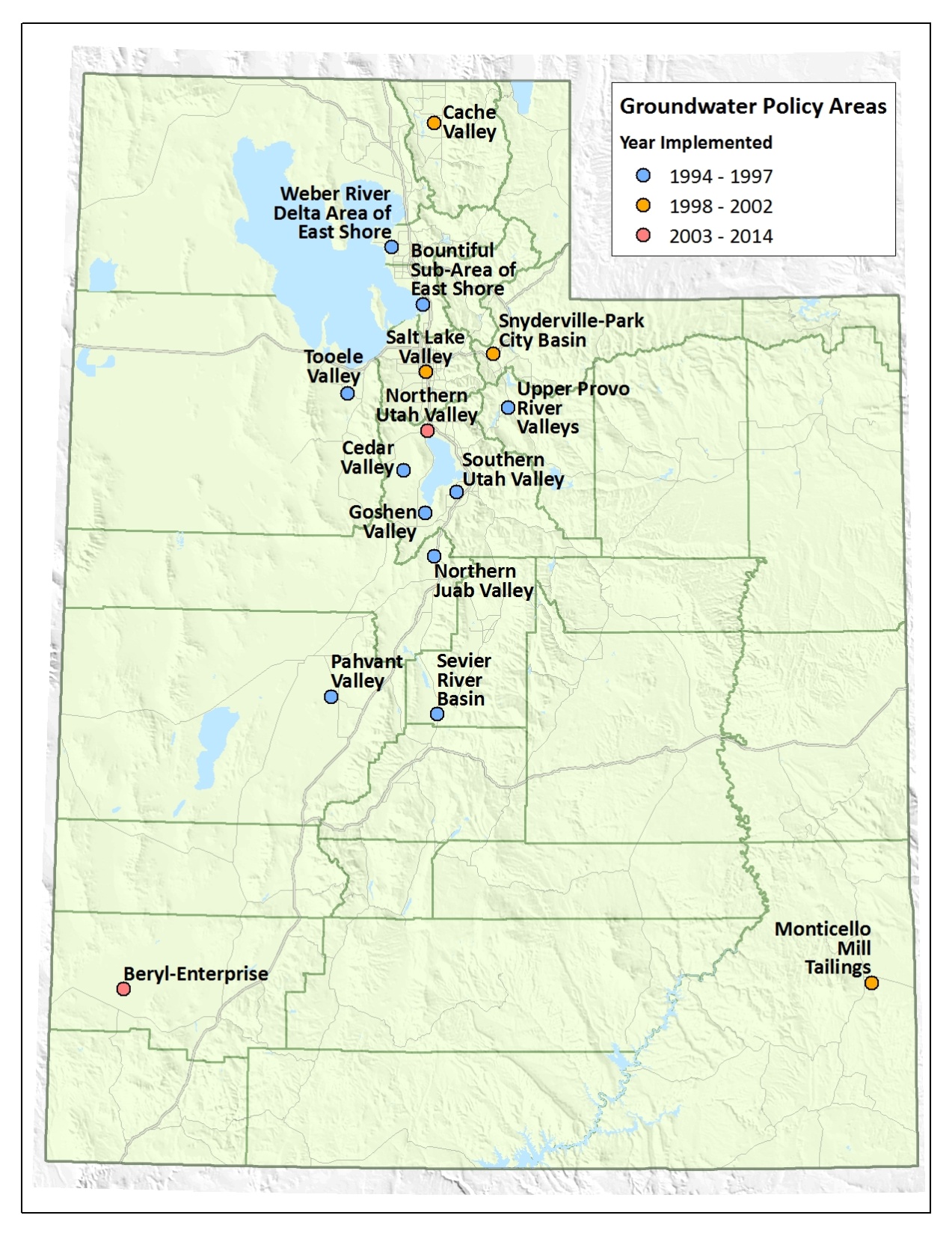 Recently Implemented Plans
Since enactment of 73-5-15, two groundwater management plans have been implemented
Beryl-Enterprise (2012)
Critical Management Area
Cedar Valley and Northern Utah Valley (2014)
Not a Critical Management Area
Plan set safe yield and policies to prevent exceeding safe yield
Safe Yield
Recharge is a starting point
May be less than recharge to protect physical integrity of the aquifer and water quality
Recharge is verified from a water budget
Inflows (recharge) = Outflows (discharge) + 						Change in storage
Water Budget
Recharge
Precipitation
Infiltration of runoff
Return flow from irrigation or other water uses
Discharge
Evapotranspiration
Well diversions
Discharge to springs and rivers
Change in Storage
Change in groundwater levels
Moab/Spanish Valley
Past studies
C.T. Sumsion, USGS, 1971
Phil Gardner, University of Utah, 2004
Mike Lowe, Janae Wallace, Stefan M. Kirby, and Charles E. Bishop, UGS, 2007
Several other reports
Moab/Spanish Valley
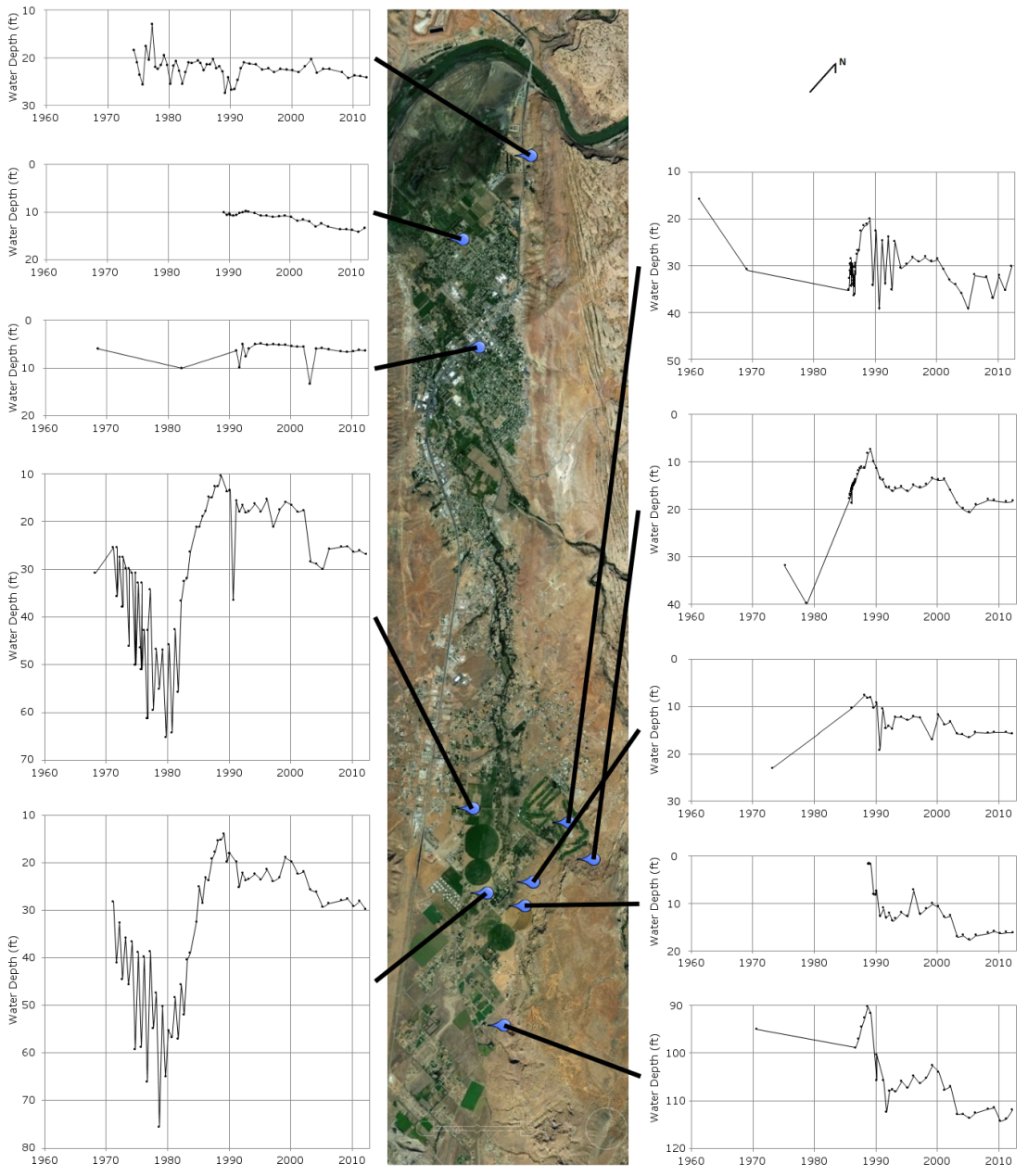 Change in storage
Groundwater levels appear to be generally stable (little change in storage)
Recharge = Discharge
Moab/Spanish Valley
Recharge
Difficult to estimate
Many unknown components
Recharge boundaries
Precipitation infiltration rate and contribution of surrounding sandstone  
Ken’s Lake seepage
Past reports use discharge to estimate recharge rather than estimating them independently and verifying
Moab/Spanish Valley
Discharge
Not directly measurable
Recharge/discharge a small fraction of Colorado River flow
Good estimates of:
Evapotranspiration (Irrigation and Wetlands)
Municipal well diversions
Differing estimates of:
Spring discharge
Discharge to Colorado River
Moab/Spanish Valley
Discharge to Colorado River
Sumsion 1971 – 8,000 AF
Estimated recharge as 14,000 AF
Gardner 2004 – 100 to 1,500 AF
No recharge estimate
More information is needed to determine safe yield
Moab/Spanish Valley
Water quality
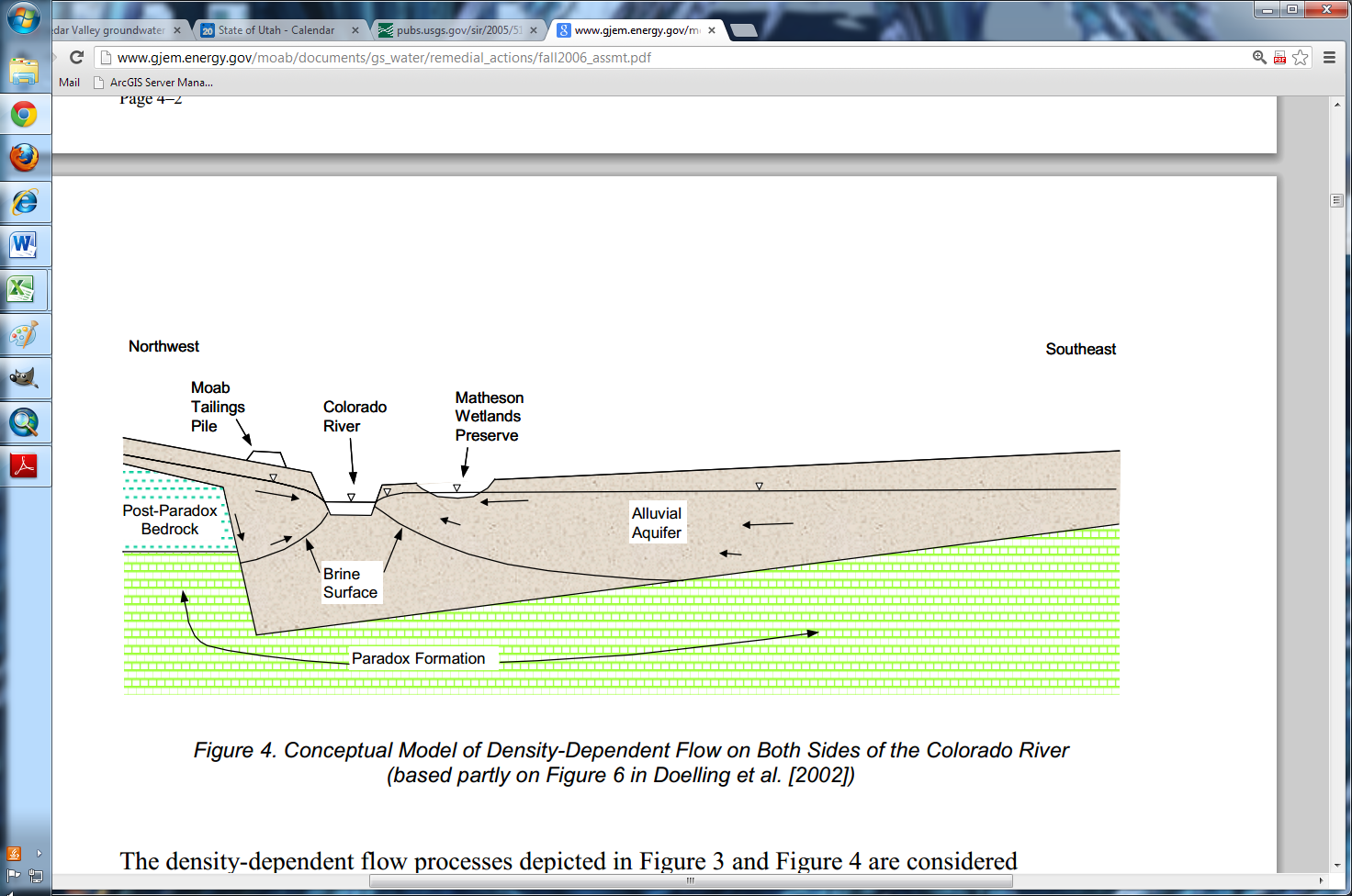 Modified Figure 4, Fall 2006 Assessment of Matheson Wetlands Hydrogeology and Ground Water Chemistry, Moab UMTRA Project, DOE, 2007
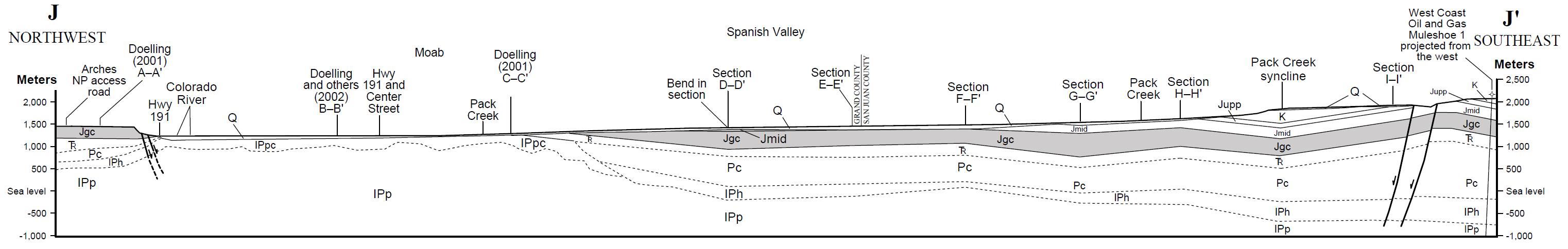 Part of Plate 3, UGS Special Study 120
Moab/Spanish Valley
Depletion amounts for perfected and approved groundwater rights 
Irrigation ≈ 6,000 AF/yr
Municipal ≈ 13,000 AF/yr
Other Uses ≈ 2,500 AF/yr
Total ≈ 21,500 AF/yr

Current depletion ≈ 25%
Summary
Groundwater withdrawals currently do not appear to exceed safe yield
Potential groundwater withdrawals based on approved and perfected water rights may exceed safe yield
A groundwater management plan will help ensure that groundwater withdrawals do not exceed safe yield
Additional hydrologic information is needed prior to developing and implementing a groundwater management plan
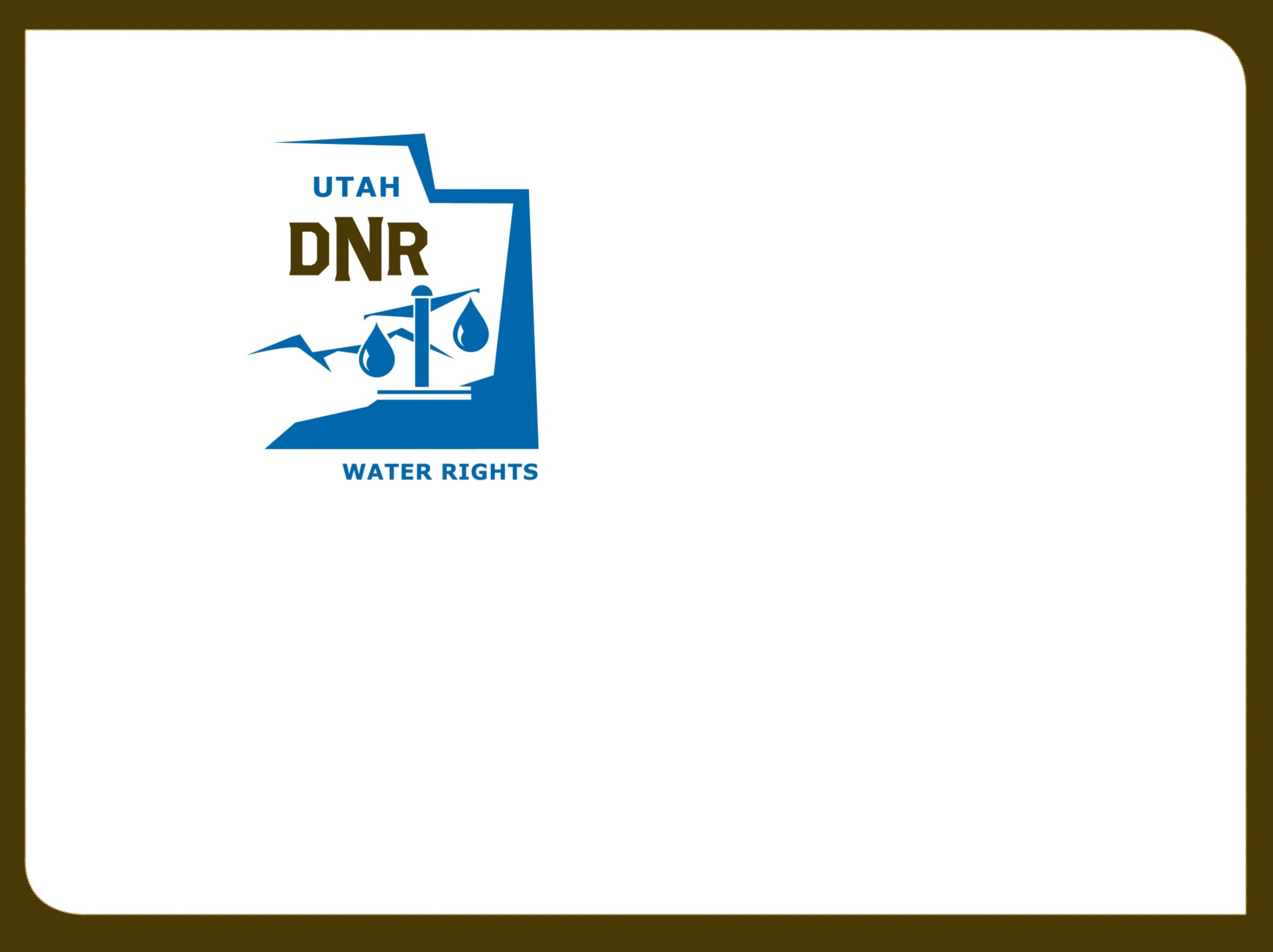 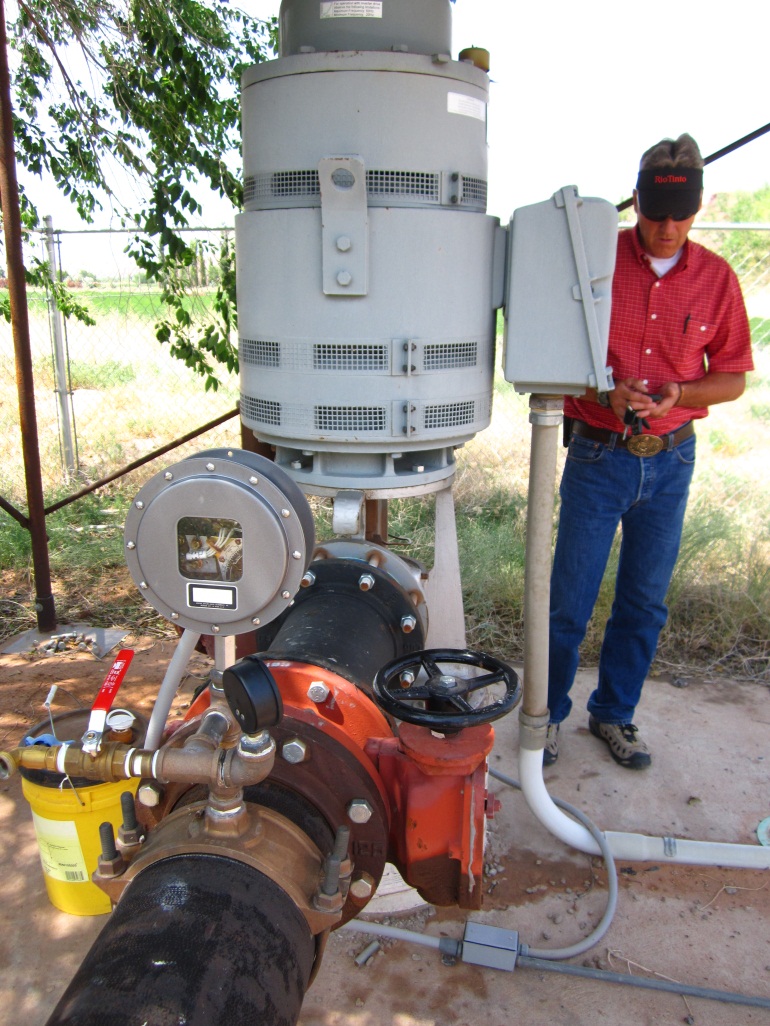 Next Steps

 Moab/Spanish Valley Public Meeting
April 16, 2014
Next Steps:
Development of a Technical Work Group

Collection of Additional Hydrologic Data

Collection of Additional Water Quality Data

Review and Analysis of Data

Recommendations to State Engineer
Technical Work Group:
Suggested Involvement from: 
Division of Water Rights / Water Quality
Grand  / San Juan Counties
Moab City
Grand Water & Sewer Service Agency
San Juan Spanish Valley Special Service District
State Institutional Trust Lands Administration
Forest Service / BLM
Moab Area Watershed Partnership
NGO’s / Private Well Owners
Technical Work Group:
Purpose: 
Provide Scope of Work for Research Studies

Assist in Funding for Research Studies

Receive Regular Updates from Research Studies

Review and Provide Analysis of Completed Studies

Provide Recommendations to State Engineer
Collection of Additional Data:
Hydrology
Surface / Underground
Recharge, Discharge, Safe Yield

Physical Characteristics of Basin Aquifers
Alluvial, Bedrock, Faults, Divides 

Water Quality

Water Rights Inventory / Current Water Use
Proposed USGS Study
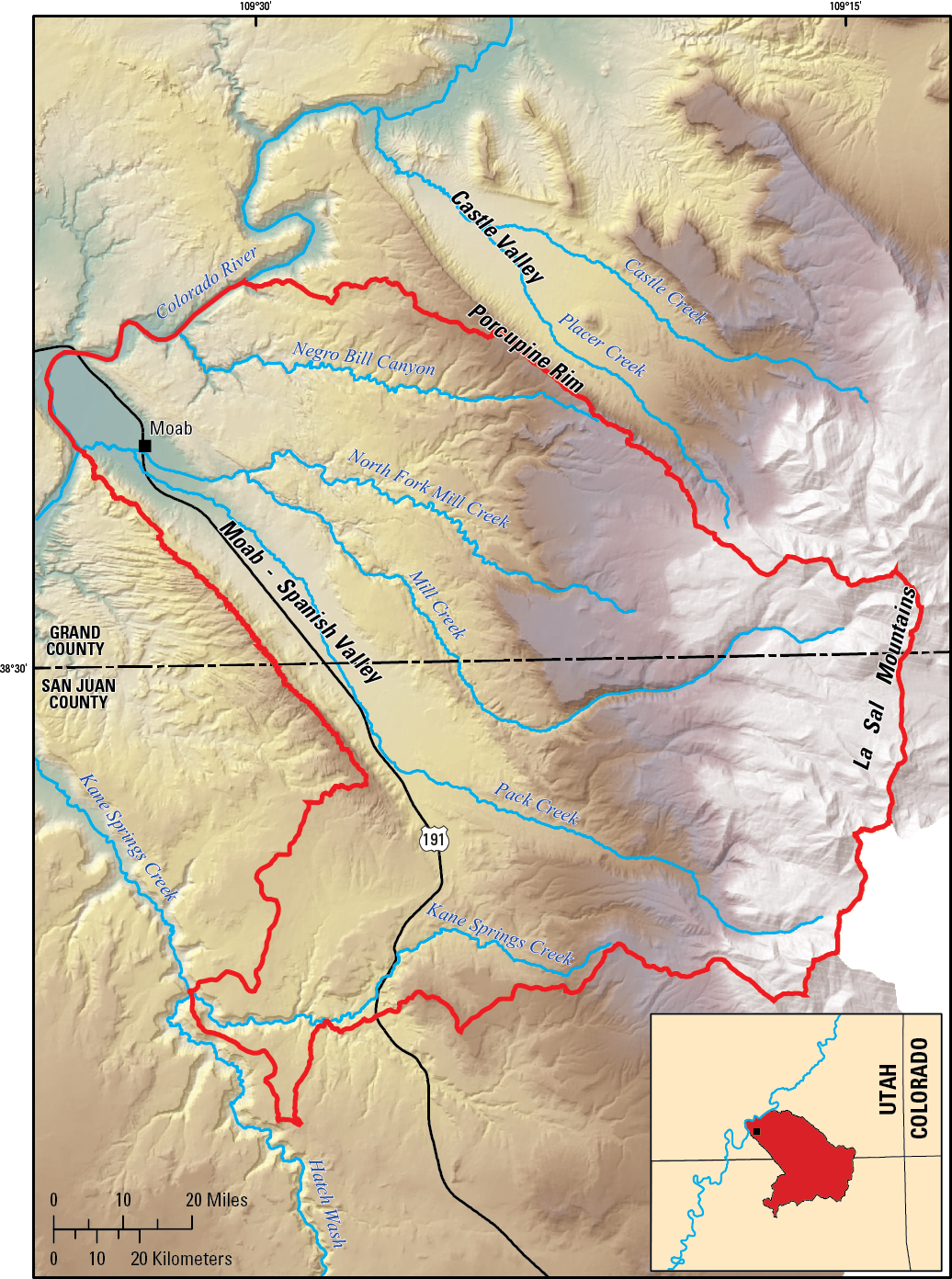 Objectives
Refine estimates of selected groundwater recharge and discharge budget components
Improve conceptual understanding of the aquifer system and hydraulic connection between aquifers
Figure 1, USGS Study Proposal
Collection of Additional Data:
Proposed U.S. Geological Survey Study (2015-2017)
Develop New Estimate of Groundwater Recharge
Estimation of Spring Discharge
Stream Seepage Studies
Estimation of Well Withdrawals
Estimation of Evapotranspiration
Estimation of Discharge to Colorado River
Definition of Groundwater Divides
Groundwater Chemistry and Dating
Final Steps:
Review and Analysis of Data

Recommendations to State Engineer
Economic Impacts
Individual Water Users
Local Community

Timing of Implementation
Possible Outcomes:
Stay with Current Open but Limited Appropriation Policy

Place More Restrictions on Appropriation Policy

Close the Valley to New Appropriations / Limit Change Applications to within the Valley
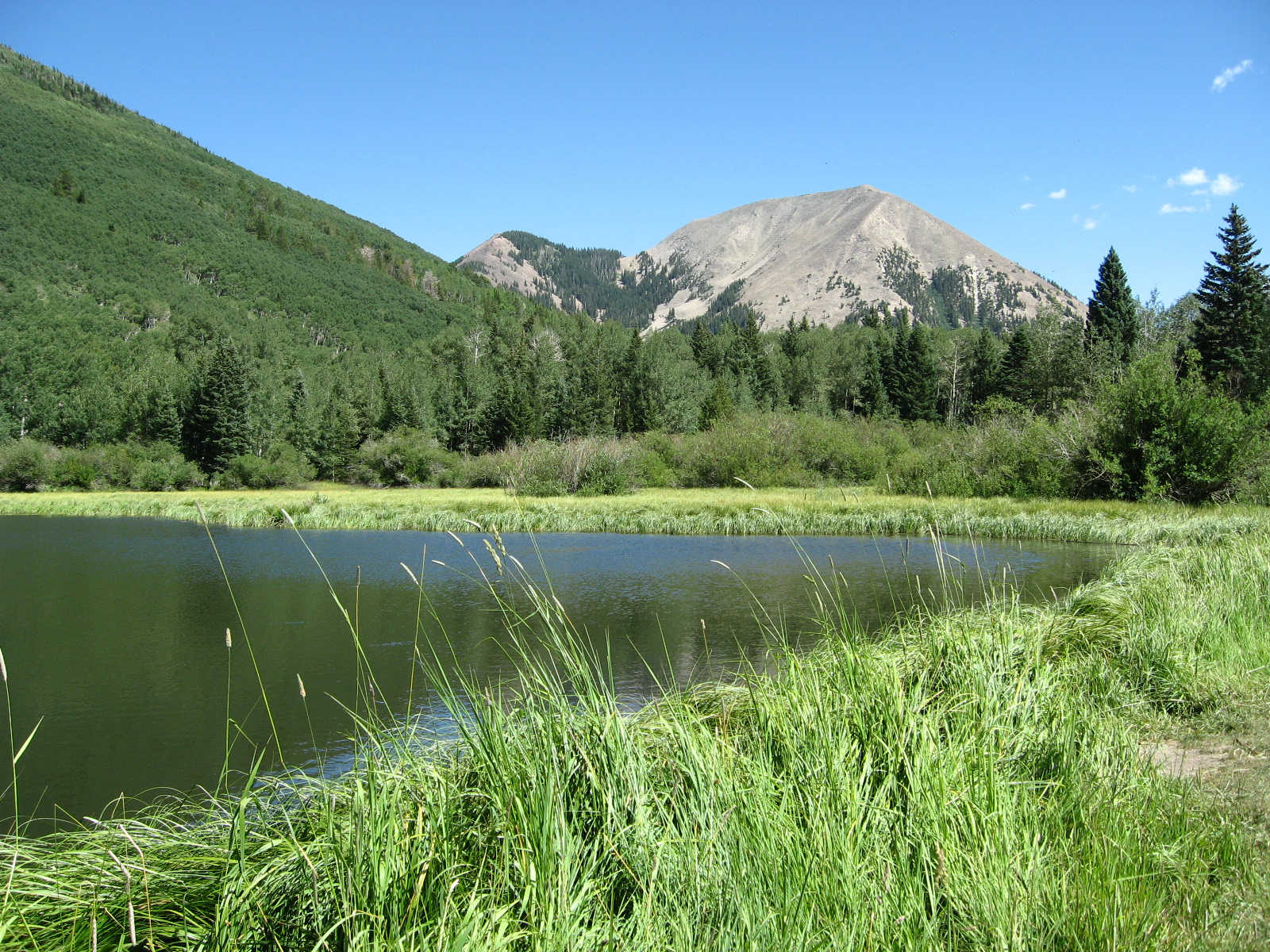 Thank You… Any Questions?
Address for written comments
	Utah Division of Water Rights	
	Marc Stilson, Regional Engineer
	319 North Carbonville Road
	P.O. Box 718
	Price, UT 84501